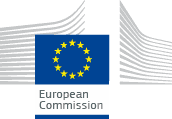 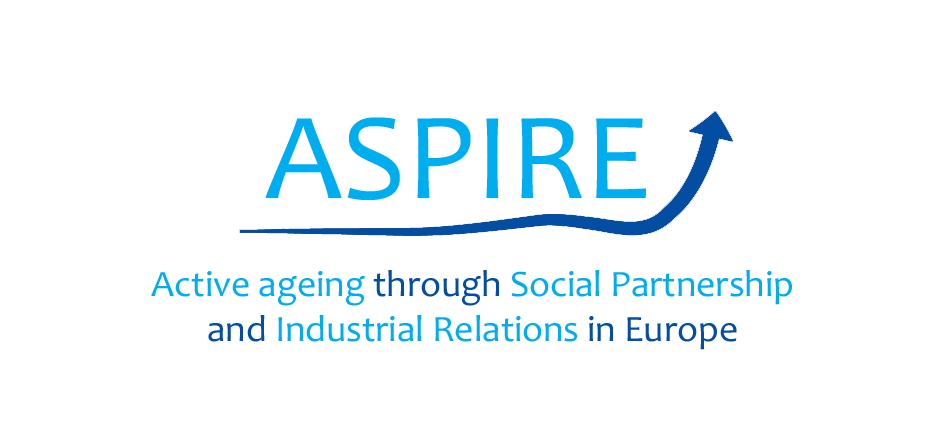 Active Ageing and Social Partnership in Europe
Matt Flynn
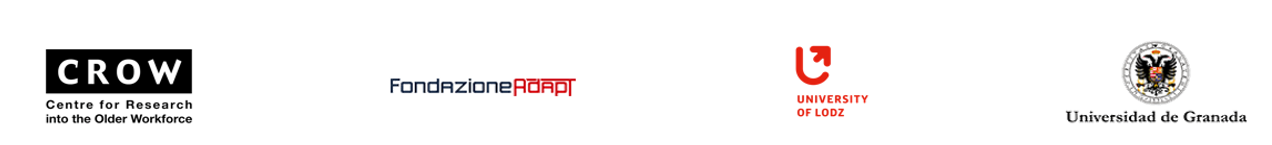 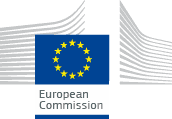 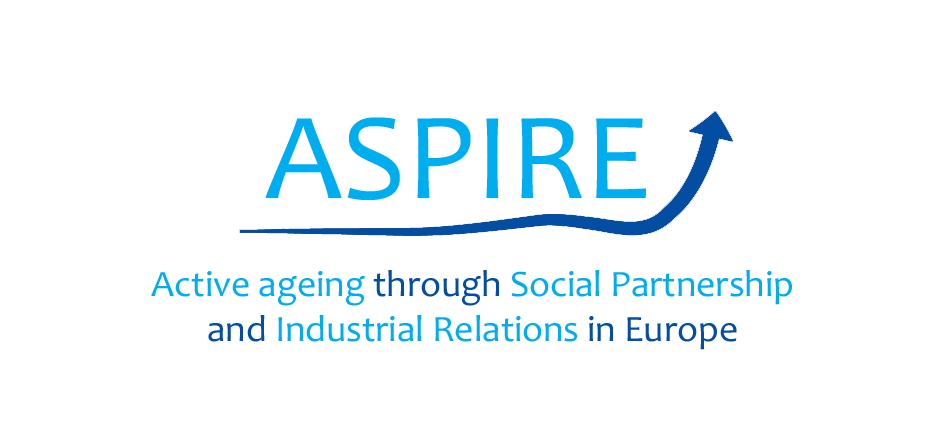 Our team
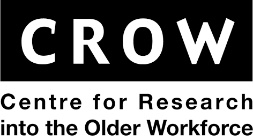 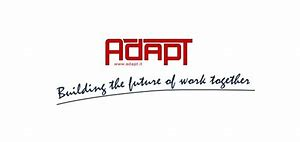 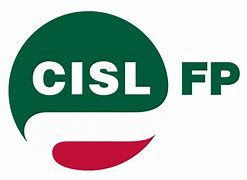 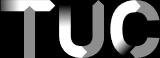 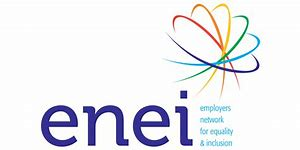 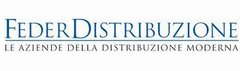 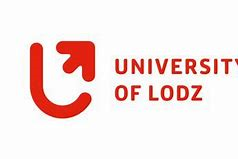 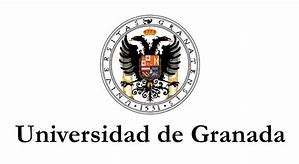 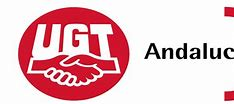 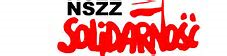 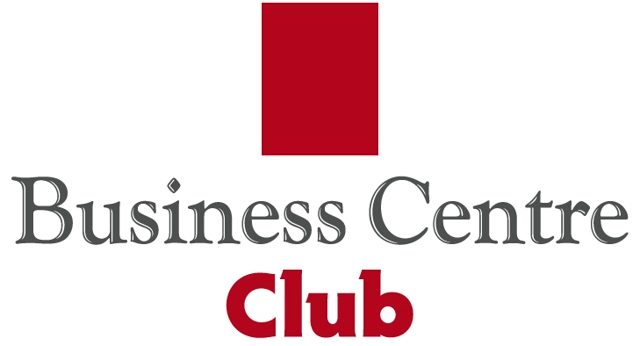 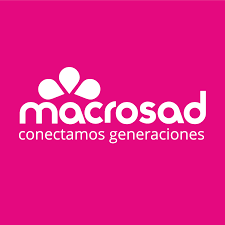 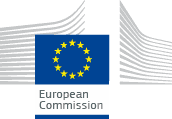 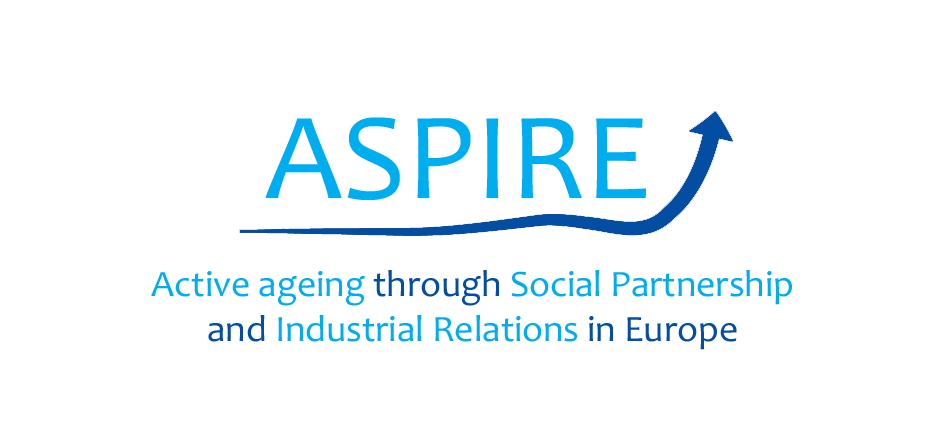 About the project
European Commission funded
How social partners (unions and employers) engage on workforce active ageing
Aims and objectives:
develop, pilot and embed human resource management (HRM) interventions which support older workers
reconcile competing intergenerational interests
investigate ways in which social partners are shifting from an early retirement toward active ageing orientation
Provide resources (online and training) to support social partners in promoting active ageing
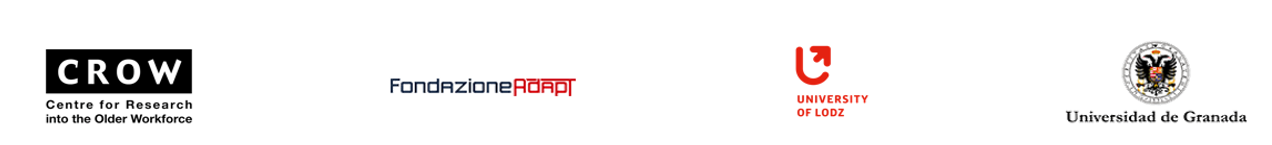 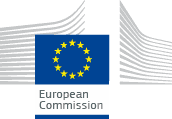 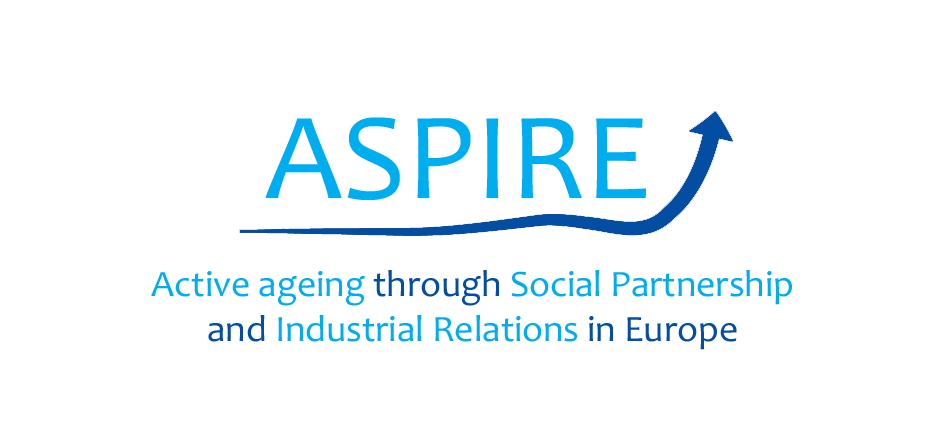 Methodology
Desk research 
• Workshop discussions (26 across a range of regions and sectors)
• Interviews with key stakeholders (18 with employers, unions, government)
• Discussions with trade unions and employers organisations outside the formal workshop structure 
• Analysis of all of the above under selected themes
• International comparisons with participant countries in the project
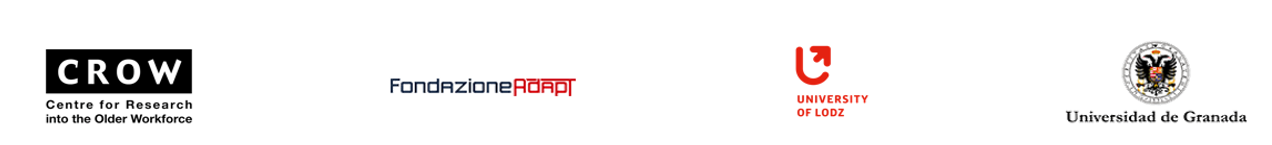 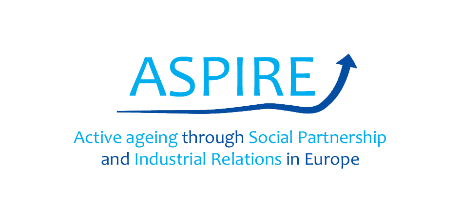 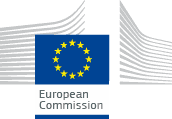 Agreement on Active Ageing
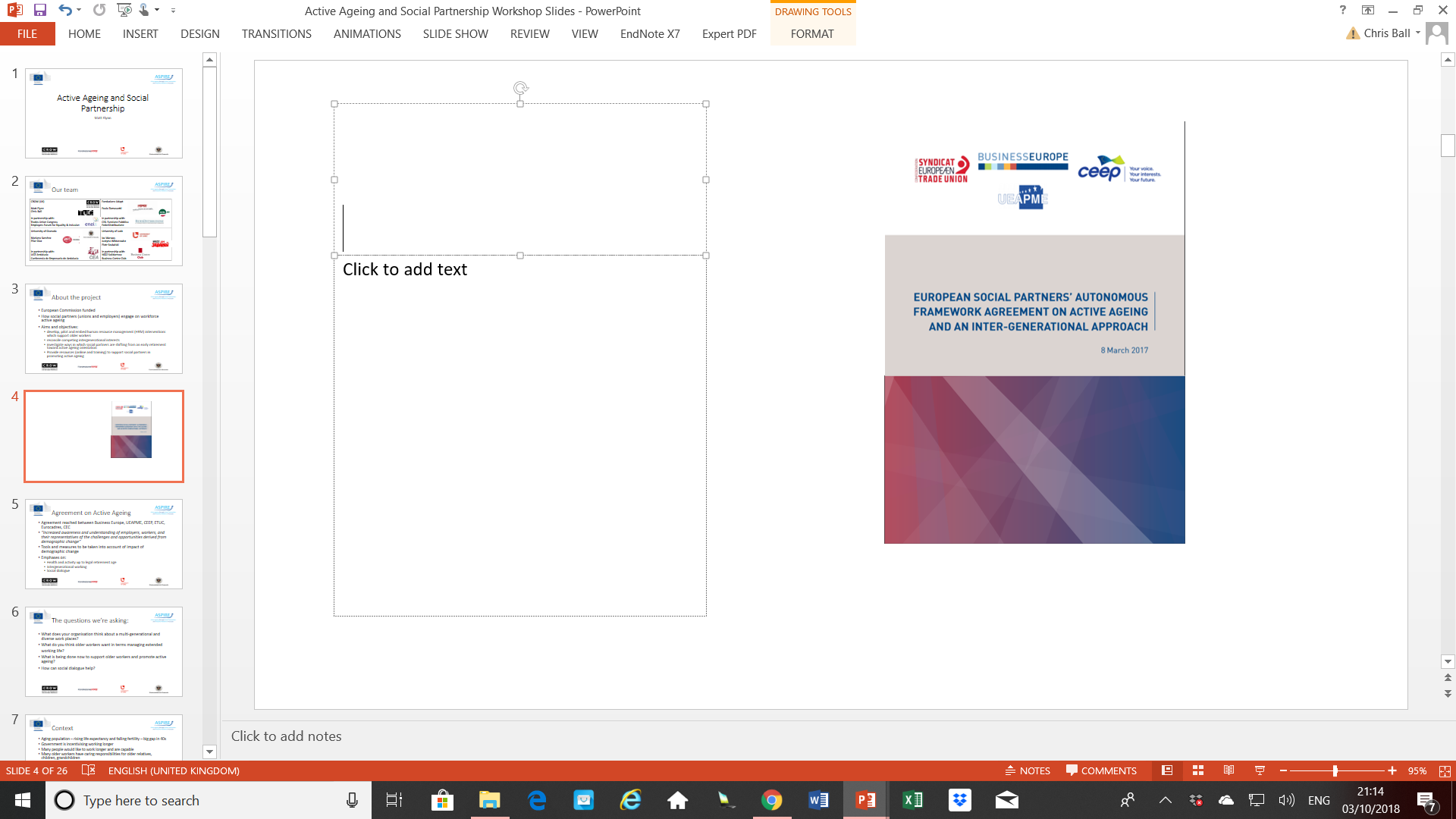 Agreement reached between Business Europe, UEAPME, CEEP, ETUC, Eurocadres, CEC
“Increased awareness and understanding of employers, workers, and their representatives of the challenges and opportunities derived from demographic change”
Tools and measures to be taken into account of impact of demographic change
Emphases on:
Health and activity up to legal retirement age
Intergenerational working
Social dialogue
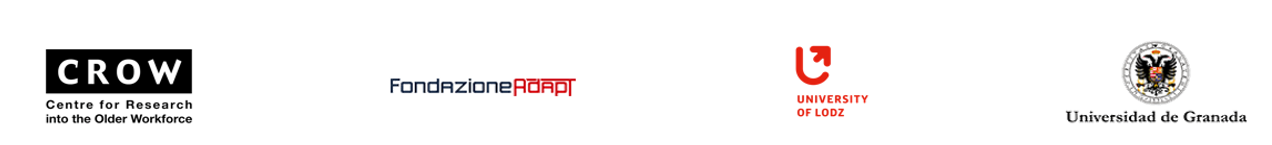 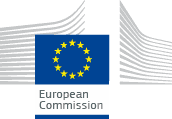 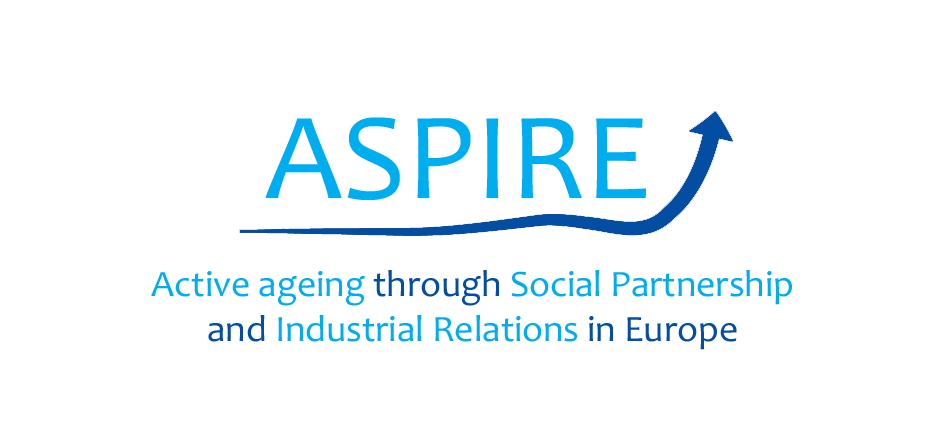 How can social dialogue help?
Giving older workers voice on their work environments
Balancing workforce demands and employees expectations
Sharing good practice between and within organisations
Investigating and innovating jointly
Facilitating dialogue at the:
Organisational level- Developing, piloting and embedding active ageing HRM
Workplace level- Managing change in the workplace
Individual level- Supporting older workers and their managers discuss plans
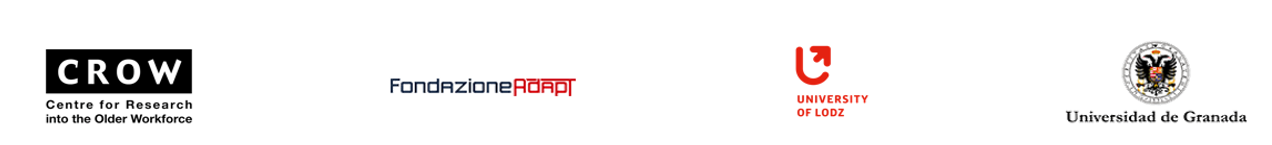 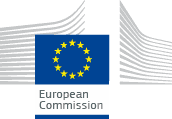 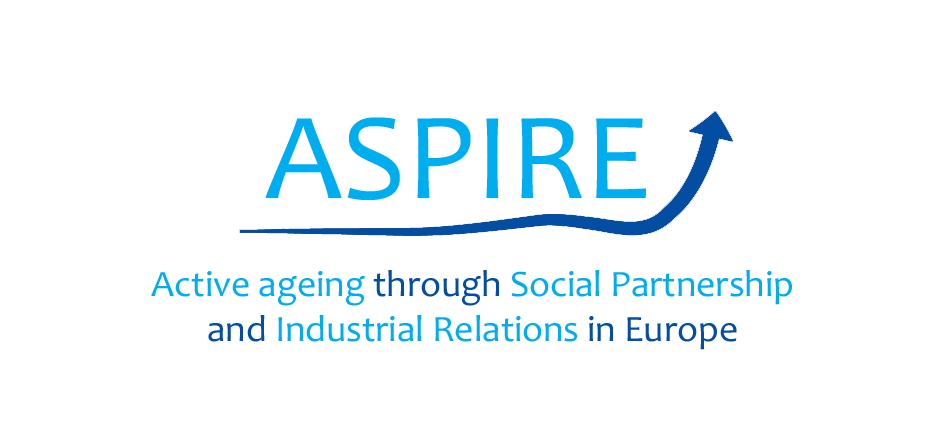 What are the barriers to dialogue?
Ageist assumptions of capabilities/skills
Limited career paths for older workers
Lack of adaptability of HRM policies
Collusion (perceived and unwitting) against active ageing
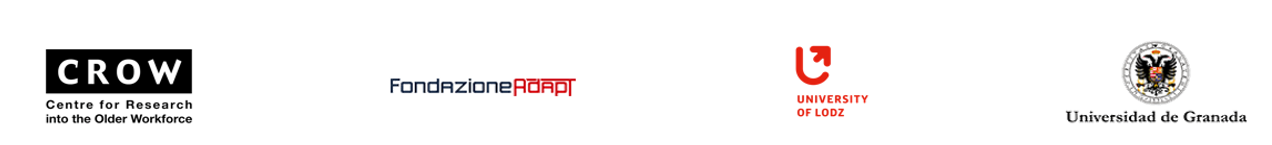 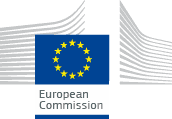 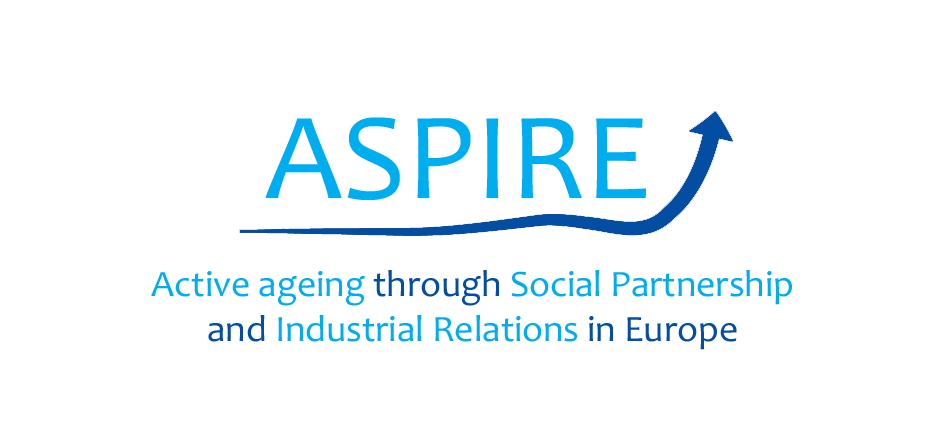 Collusion toward early retirement
State/employer incentives for early retirement
Employers
Shedding higher paid/higher status workers
Making way for younger workers
Government
Achieving full employment
Reducing industrial unrest
Unions
Protecting the right to retire
Preventing ‘contingent’ workforce tamping down wages
Job creation for younger workers
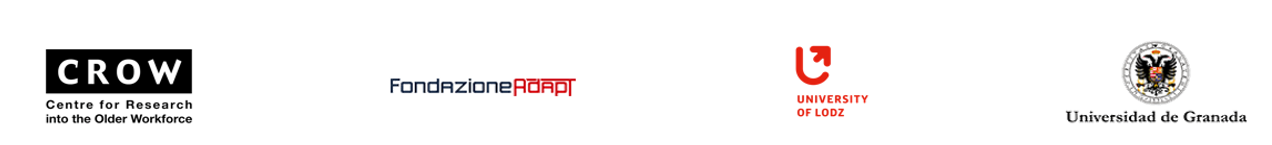 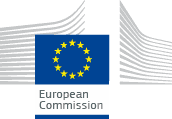 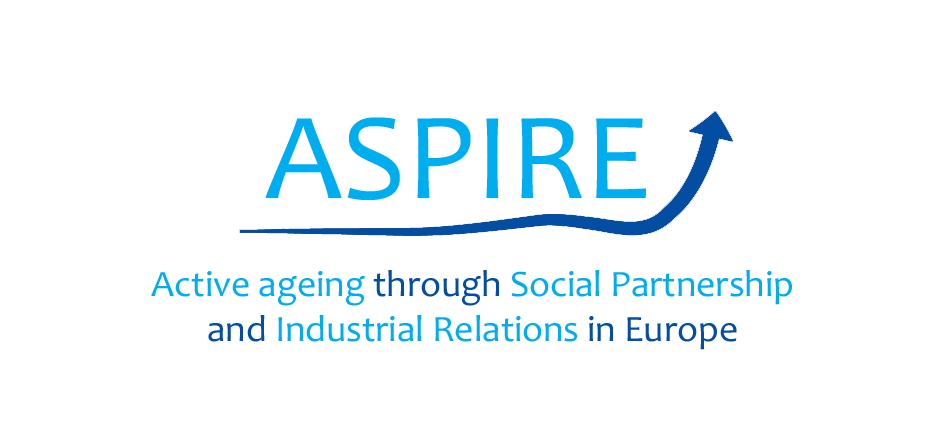 What has changed?
Rising healthy life expectancy
Changing retirement patterns and expectations
European Union targets to increase older workers’ labour market participation
Employment Equality (Age) Directive 2001/ Age regulations
Intersectionality of age and other protected characteristics
Abolition of mandatory retirement in some countries
Pension changes
Rising pension ages
Increased risk for workers (DB to DC schemes)
Elimination of early retirement routes (national and organisational)
Creation of late retirement incentives
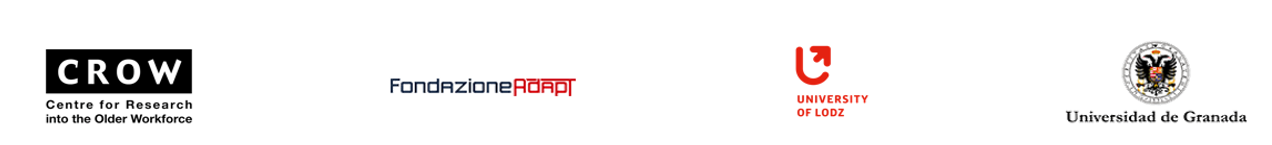 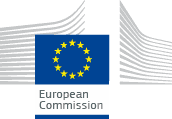 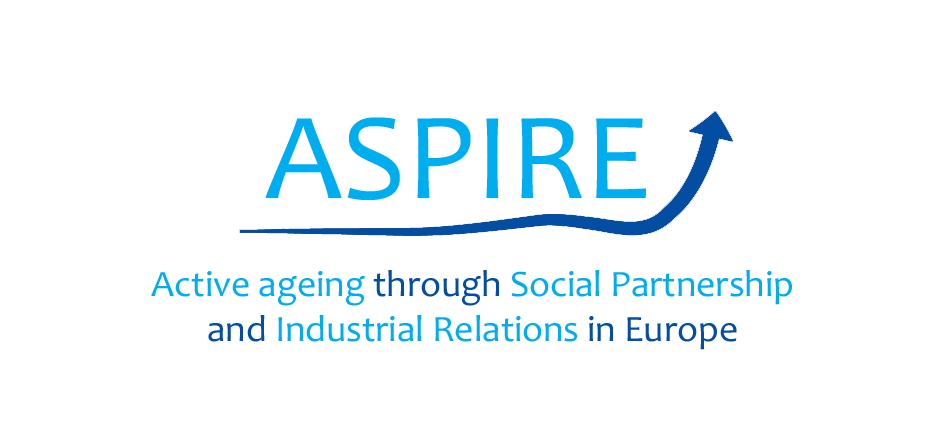 Intergenerational conflict or solidarity?
Lump of labour theory or fallacy?
Are there career paths for younger workers?
Do younger workers feel that they have a say over their work?
Are they involved equally in ‘reinventing’ an active ageing workforce?
Interdependence of older and younger people
Transfer upward (e.g. pensions and eldercare)
Transfer downward (e.g. financial support and grandparenting)
Transfer of skills and knowledge
Mentoring
Intergenerational work teams
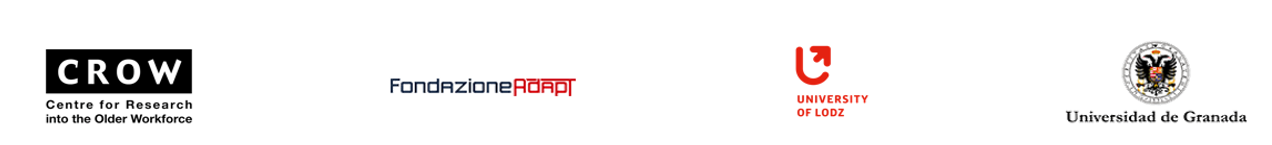 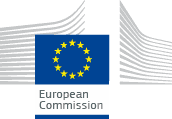 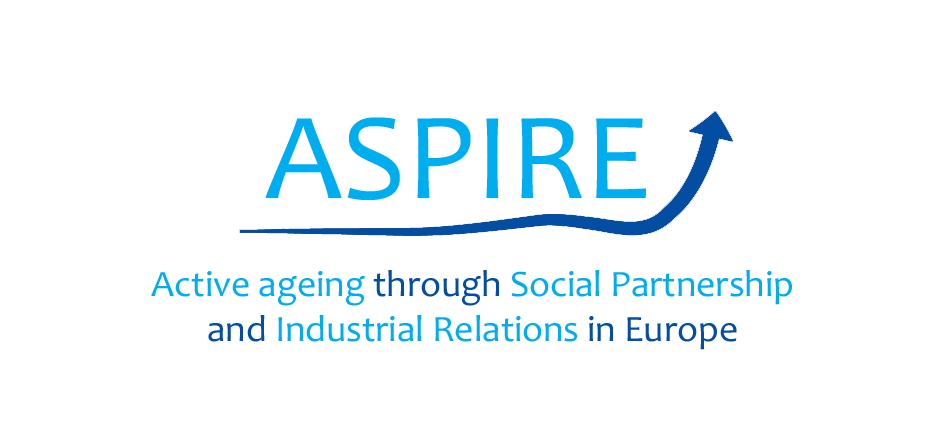 How do different industrial relations (IR) structures facilitate and/or inhibit the dissemination and implementation of collective agreements on active ageing?
Social dialogue occurring at national, sector, organisational, workplace and individual levels
Low levels of awareness of European Social Partners’ Framework Agreement
Mixed levels of awareness of government initiatives on ageing
Changes to pension ages
Industrial strategies on older workers
Social activation policies
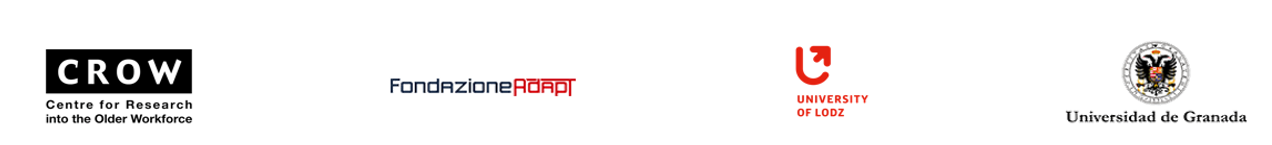 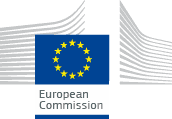 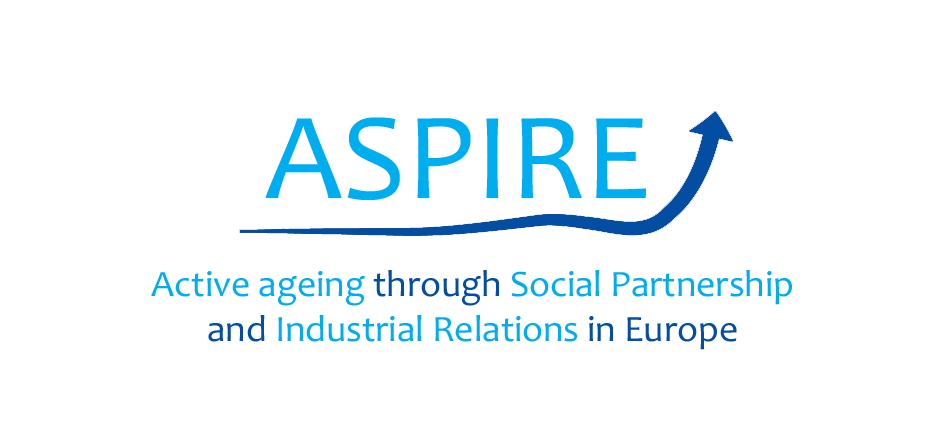 How are age and employment perceived in workplace contexts within different IR systems?
Long-term (maybe secondary) industrial relations issue
Mixed perspectives to early retirement culture
Concern about the overlap of ageing with precarious work
Tensions over pension ages
Range of drivers for engaging social partners on age issues
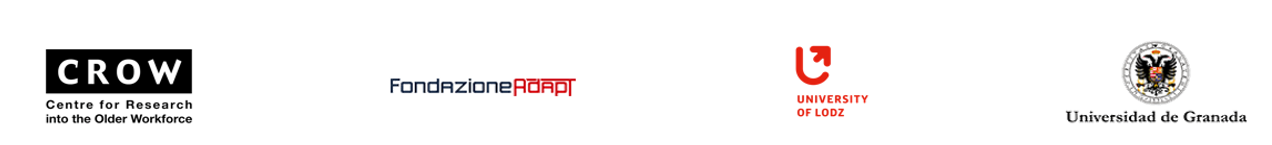 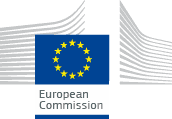 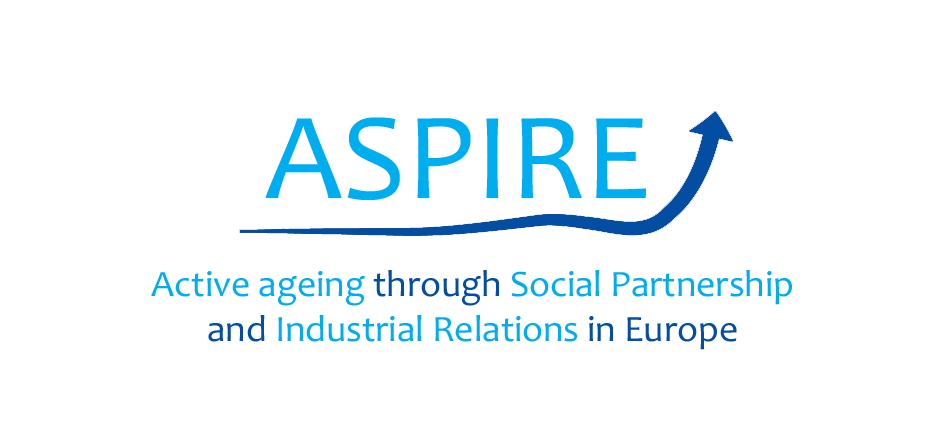 How do employers and trade unions respond to EU and national social activation policies in creating sustainable work opportunities for older workers?
‘Business case’ reasons for social activation
Skills shortages
Changing demographics within organisations/industries
Engagement with SMEs and other hard to reach employers
Mixed incentives for organisations to support older workers
Costs/benefits of training
Costs of job adaptation versus ‘pensioning off’
Apprenticeships and modified approaches to supporting older workers
Collective and individual approaches to Social Activation
Mid-Life Career Review
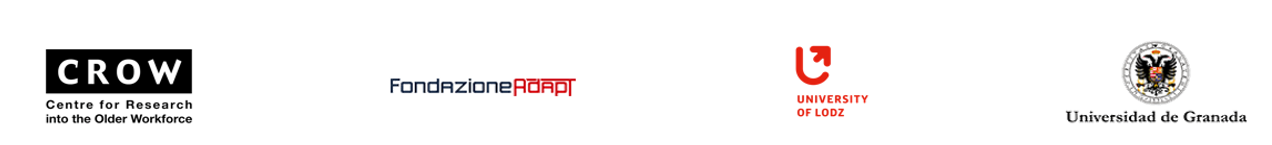 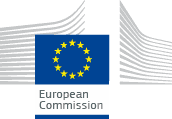 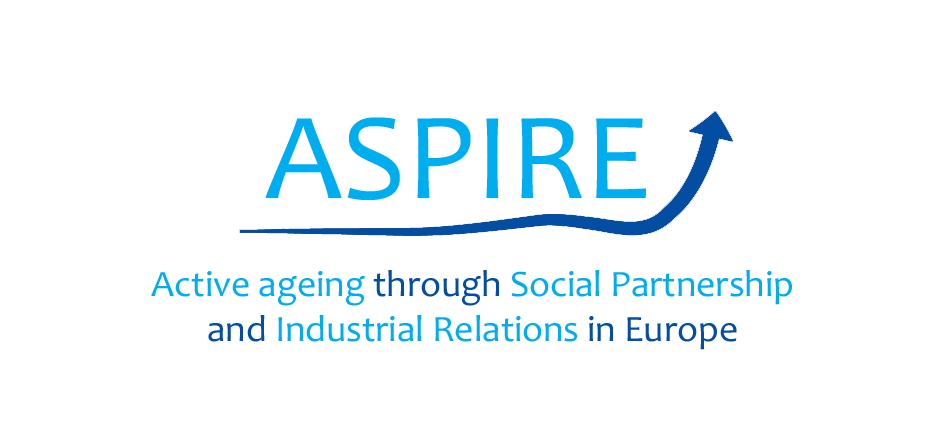 How are the interests of older and younger workers negotiated and reconciled through workplace level mechanisms?
Competing interests of older and younger workers
Young workers being perceived being crowded out by older ones
Older workers being passed over by younger ones
Mixed views on relative importance of intergenerational issues
Levels of youth unemployment
Internal versus external labour markets
Constraint on articulating age and work issues
Modified early retirement models
Intergenerational relay systems
Mentoring and apprenticeships
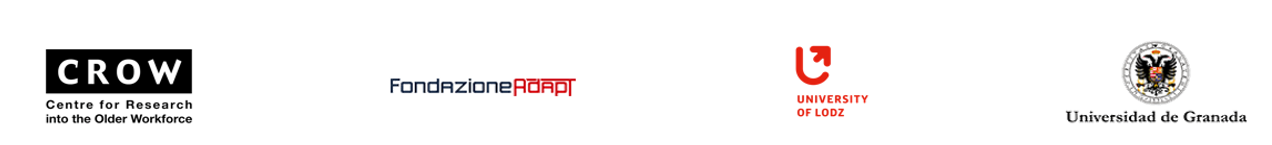 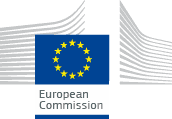 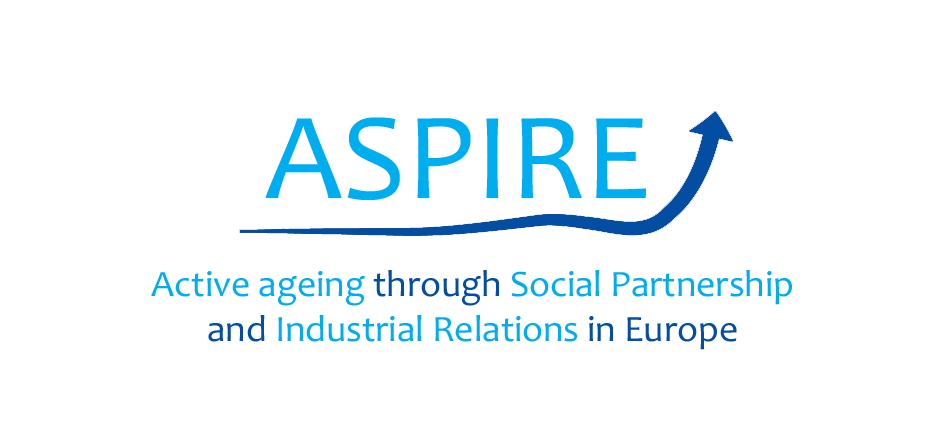 How are good practice and innovations in the dissemination of active ageing approaches shared between and within different national contexts and in Europe?
Different processes of engagement
Top-down dissemination of Framework Agreement (e.g. Solidarnosc workshops)
Bottom-up approaches (e.g. UK LEPs, IOSH, HRM networks)
Repurposing innovative HRM policies/approaches to social engagement
Apprenticeships
Bilateral funds
Examples of good practice
Bespoke approaches to fit challenges faced by employer
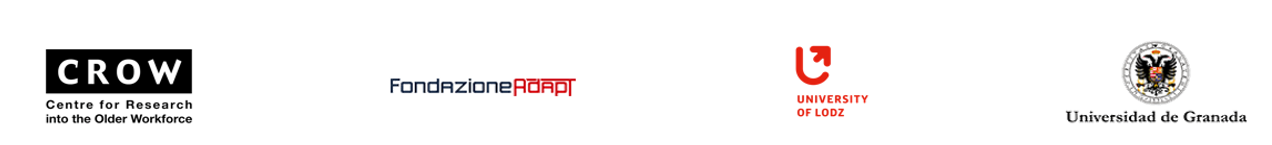 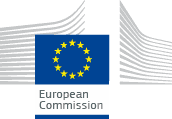 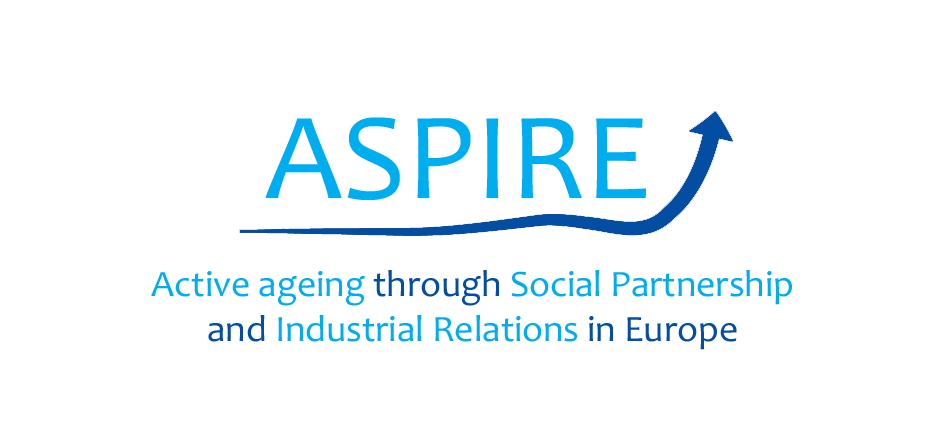 How to maintain an Active Ageing workplace
Leadership from the top of organisations/unions
Knowing where to get resources and share good practice
Building intergenerational solidarity
Use structures to resolve problems early
Joint management of demographic resources
Joint reviews of workforce demographic changes
Disseminating and sharing good practice with small businesses
Developing bespoke regional approaches to age management
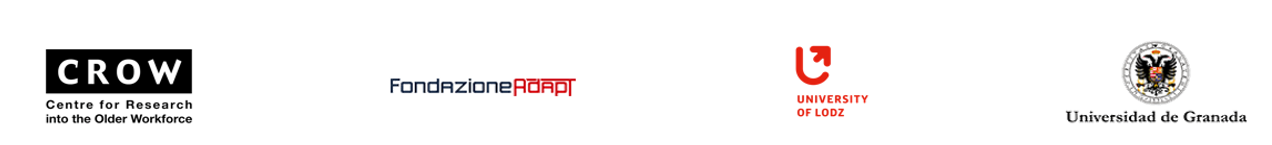 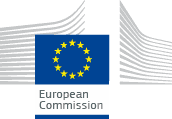 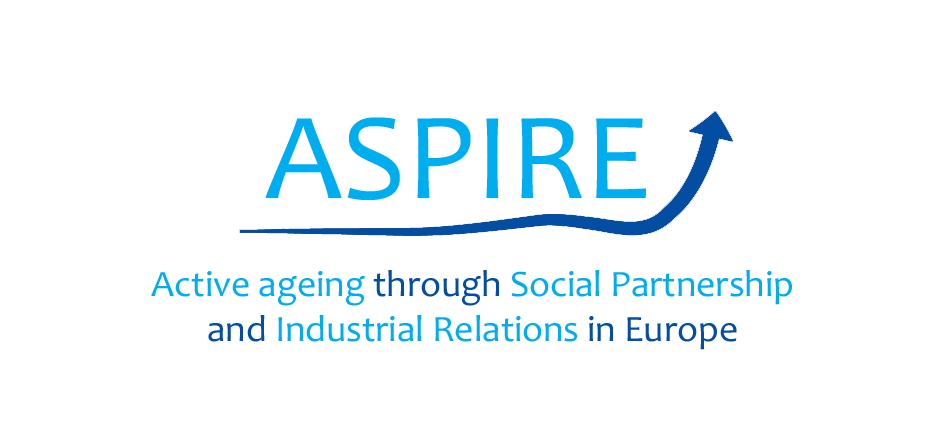 Next steps
Dissemination of reports and findings
Roadshows for training tool
Depositing data in UK Data Archives
Engagement with social partners
Innovations in Social Care proposal
Age and Work Lab
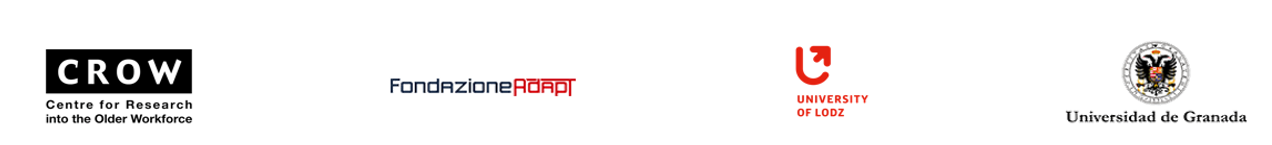 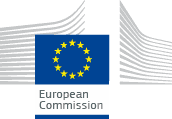 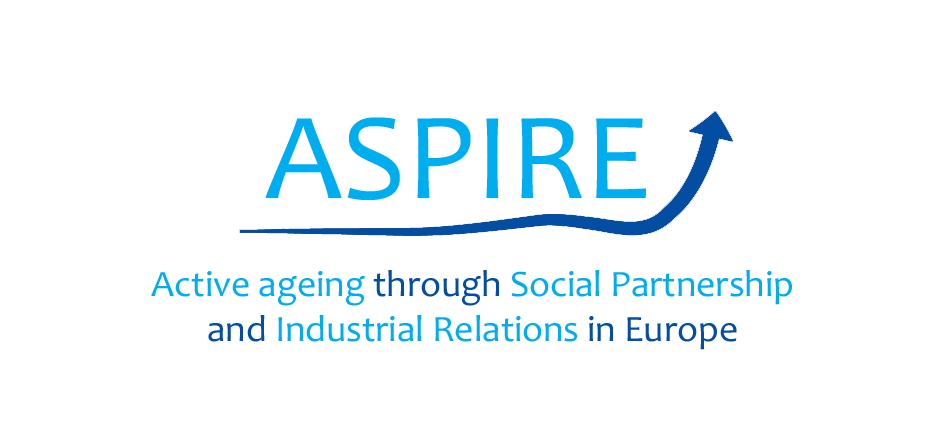 Let’s keep in touch!
https://www.agediversity.org/research_theme/social-partners/
@agediversity
www.facebook.com/agediversity
m.flynn@agediversity.org
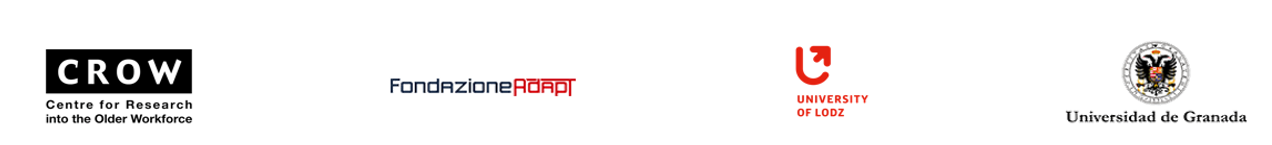